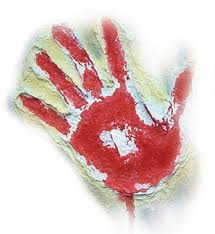 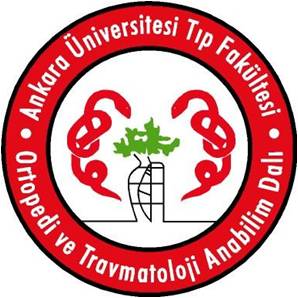 Kemik ve Eklem Enfeksiyonları
Dr. Mehmet Armangil
ANKARA ÜNİVERSİTESİ
EL CERRAHİSİ
Sunum Planı
Genel prensipler
Osteomyelit (Kemik enfeksiyonu)
Septik artrit (Eklem enfeksiyonu)
Genel Prensipler
Tedavisi  zor ve komplikasyonları yaşam kalitesini ↓
Başarı diğer enfeksiyonlardakine kıyasla düşük (çocuk metafizinde fagositlerin ↓= akut hematojen osteomyelit ↑)
Tek başına bakteriemi ( diş fırçalanması esnasında % 25)  veya direkt inokülasyon kemik enfeksiyonu oluşturmaz 
Hastalık, malnutrisyon ve immün sistem
Enfeksiyona enflamatuar ve immün cevap oluşturur
Yeterli sayıda, uygun virulansa sahip mikroorganizmanın konağın  bağışıklık sistemini yenerse
Abse haversian sistemiyle ve volkman kanallarıyla ilerler ve periostu kaldırır kemiğin dolaşımı bozulur = kemik nekrozu
Nekrotik kemik (sekestrum) Ab tedavisne rağmen bakterilerin barınması ve çoğalmasını sağlar. Bu bölge avasküler olduğu için sistemik tedaviye cevap alınamaz
Medikal tedavi başarısız olur
Enfeksiyonu Önlemek
Hastaya ait faktörler
Cerraha ait faktörler
Nutrisyonel durum	
Humoral ve hücresel immünite ↓ 
Alb: 3.4↑, Lenfosit: 1500 ↑
İmmünolojik durum
DM, orak hc anemi, alkolizm, uyuşturucu bağımlılığı, maligniteler, uzun süre steroid kullanımı, SLE, bağışıklık sistemi hastalıkları..
Cilt hazırlığı
Cilt temizliği, el yıkanması, 2 kat eldiven giyilmesi
Ameliyat ortamı
Laminar akım %80↓
Proflaktik Ab
Osteomyelit
Virülan mikroorganizmanın kemikte inflamasyon oluşturması
Bir kısmı veya tümü
1900’lerde ölüm oranı % 20 ve ciddi sakatlıklar
Agresif cerrahi tedavi ve Ab morbidite ve mortalite ↓
Multidisipliner yaklaşım
Sınıflandırma
Süre
Mekanizma
Akut
Subakut
Kronik
Ekzojen 
Açık kırık, cerrahi, lokal yayılım
Hematojen 
Bakteriemi
Akut Hematojen Osteomyelit
En sık
Çocuk (bimodal dağılım 2 yaş↓ ve 8-12 yaş)
Erkek
Büyüyen kemiklerin metafizinde
Bakteriemi
Akut Hematojen Osteomyelit
Abse ↑, im basınç ↑, korteks nekrozu, abse subperiosteal alana geçer
Tedavi edilmezse kronik osteomyelit gelişebilir
Akut Hematojen Osteomyelit
2 yaş ↓ metafizden epifize geçen damarlar bulunur
Enfeksiyon epifize ilerleyebilir ve daha çok açısal deformite ve kısalıkla sonuçlanabilir
Septik artrit görülebilir
2 yaş ↑ fizis bariyer oluşturur
Kortikal harabiyet ve kronik osteomiyelit daha sık
Akut Hematojen Osteomyelit
2-4 hft: Grup B streptokok
6 ay-4 yaş: Hemophlius inf.
4yaş-: Stafilokok
Tanı
Anamnez, fizik muayene
Laboratuar testleri
Değişken 
Ağrı!!
Lokal hassasiyet !!
WBC: normal
Sedimantasyon↑
CRP ↑
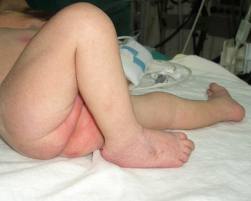 Tanı
Radyoloji
Bakterioloji
Direkt röntgen: yumuşak doku şişliği??
10-12 gün: periost reaksiyonu, kemik harabiyeti
Sintigrafi : 24-48 saat tanı (%95)!!!
MRI: non-spesifik
%50 kan kültürü +
Kemik aspirasyonu 16-18G ile (kültür için)
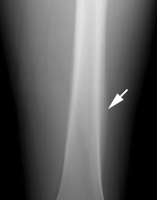 Tedavi
Analjezik, hidrasyon
Aspirasyon ve kültür sonucuna göre Ab
Kültür (–): geniş spek. Ab
2 günde bir CRP 
Tdv’ye cvp yoksa cerrahi
Abse oluşmadan önce Ab tdv yeterlidir
Avasküler dokular veya abse oluşmuşsa drenaj ve Ab gerekli
Subakut Hematojen Osteomyelit
Daha sessiz seyreder
Tanı sıklıkla geç konulur ( 2 hft)
Ateş artışı minimal
Sedimentasyon % 50 normal, WBC normal, kan kültürü (-)
Hafif, orta derece ağrı!!
Aspirasyon veya biopsi sonrası patojen %60 saptanır
Subakut Hematojen Osteomyelit
Düşük virülans (patojen)
Kuvvetli immünite
Erken Ab tdv
Tanı: klinik şüphe, radyoloji, biopsi, kültür
Tm ile karışır: langerhans hc’li histiyositoz, eozinofilik granülom, osteid ostoema, ewing sarkomu, kondroblastom, tübeküloz
Sınıflandırma
Radyoloji
Tedavi
Agresif lezyonlarda: biopsi, küretaj, Ab tedavisi
48 saat iv Ab, 6 hft oral Ab
Karakteristik lezyonlarda yanlız Ab tdv
Cevap vermezse cerrahi
Brodie Absesi
Lokalize Subakut OM
Alt ext uzun kemikleri
Uzun süreli ağrı, lokal hassiyet
Litik lezyon (tm ??) etrafı sklerotik
%50 stafilokok
Biopsi-küretaj
Kronik Osteomyelit
Bozulmuş yumuşak doku örtüsü içinde enfekte avasküler kemiğin bulunmasıdır
Tedavisi zor
Akut alevlenmeler yıllar boyu Ab ile baskılanabilir
Enfeksiyon avasküler kemik, hasar görmüş kas ve cilt altı dokusu ile çevrilidir, sistemik tedavi etkisiz
Kronik Osteomyelit
Sekonder enfeksiyonlar sıktır
Kültürlerde üreme çoklu
Agresif cerrahi tdv ve Ab
Sınıflandırma (Cierny ve Mader)
Anatomik
Fizyolojik
Medüller
Yüzeyel
Lokal
Difüz
(NORMAL)İmmün sistemi normal, vaskülarite iyi
(PROBLEMLİ)İyileşmeyi etkileyen lokal veya sistemik rahatsızlık
(ENGELLİ) Şifa şansı yok veya cerrahi morbiditesi çok yüksek
Sınıflandırma (Cierny ve Mader)ANATOMİK
Tanı
Klinik, laboratuar, görüntüleme
Altın standart biopsi; histoloji-mikrobioloji
Sedim., CRP ↑
WBC %35 hastada↑
Direkt rötgen
BT
Lökosit işaretli sintigrafi
MRI !!!
Radyoloji
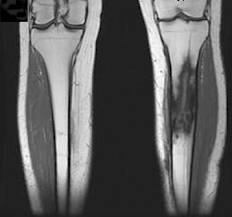 Tedavi
Cerrahi + Ab
Eksizyon: sekestrum, hasarlı kemik ve yumuşak doku
Defekt: primer veya sekonder, kemik greftlemesi, Ab’li boncuk, lokal kas flebleri, serbest doku flepleri, kemik transportu
6 hft iv Ab tedavisi
Rezeksiyon, amputasyon
Tedavi
Septik Artrit
Bakterilerin eklem boşluğunda bulunup çoğalması
Hematojen
Direkt inokulasyon (cerrahi, travma)
Komşu bölgedeki enfeksiyonun yayılması (osteomyelit, selülit) 
Cerrahi acil
2-4 gün içinde geri dönüşümsüz kıkırdak harabiyeti
Etkenler
Yenidoğan: Staphylococcus aureus 
2 y↓:Haemophilus influenzae, S. Aureus
2 y↑: S. Aureus
Genç erişkin: Neisseria gonorrhoeae
Ayırıcı Tanı
Reaktif artrit
Gut artriti
Travma
Hemartrosis(hemofili, orak hc anemi
Osteomyelit
Bursit, tendinit
Rüptüre bake kisti
DVT
PVNS
Yabancı cisim
Klinik Tablo
Eklemde kızarıklık, ısı artışı, şişlik
Şiddetli ağrı
Hareket kısıtlılığı, sistemik ateş
Sedim,CRP, WBC ↑ (takipte önemli)
Eklem aspirasyonu
Sarı yeşil renkli visköz mayi
Gram boyama: % 60 (-)
Kültür
Hc Sayımı: 50.000 ↑lökosit,
    %90↑PMNL

Kan kültürü
Tedavi
Eklem drenajı(açık, artroskopik)
Enfekte synoviumun debridmanı
İstrahat(semptomlar gerileyene kadar)
2 hafta parenteral Ab tedavisi
Başlangıçta risk grubuna yönelik Ab
Kültür sonucuna göre Ab